Book
Review
Here is where your presentation begins
Whoa!
It could be the part of the presentation where you can introduce yourself, write your email…
Summary
Characters
1
2
Describe the topic of the section here
Describe the topic of the section here
Timeline
Conclusion
3
4
Describe the topic of the section here
Describe the topic of the section here
“This is a quote, words full of wisdom that someone important said and can make the reader get inspired.”
—Someone Famous
1
Summary
You could enter a subtitle here if you need it
Venus has a beautiful name and is the second planet from the Sun. It’s terribly hot—even hotter than Mercury—and its atmosphere is extremely poisonous
The Slide Title Goes Here!
Do you know what helps to make your point clear? Lists like this one:
They’re simple
You can organize your ideas clearly
You’ll never forget to buy milk!
And the most important thing: the audience won’t miss the point of your presentation
Main Characters
Protagonist
Antagonist
Mercury is the closest planet to the Sun and the smallest one
Despite being red, Mars is a cold place full of iron oxide dust
Supporting Characters
Mercury
Venus
Mars
It’s the smallest planet of them all
Venus has a beautiful name
Despite being red, Mars is cold
Jupiter
Saturn
Neptune
It’s the biggest planet of them all
It’s a gas giant and has rings
It’s the farthest one from the Sun
Character Family Tree
Jupiter
Neptune
Mars
Saturn
Venus
A Picture Always Reinforces the Concept
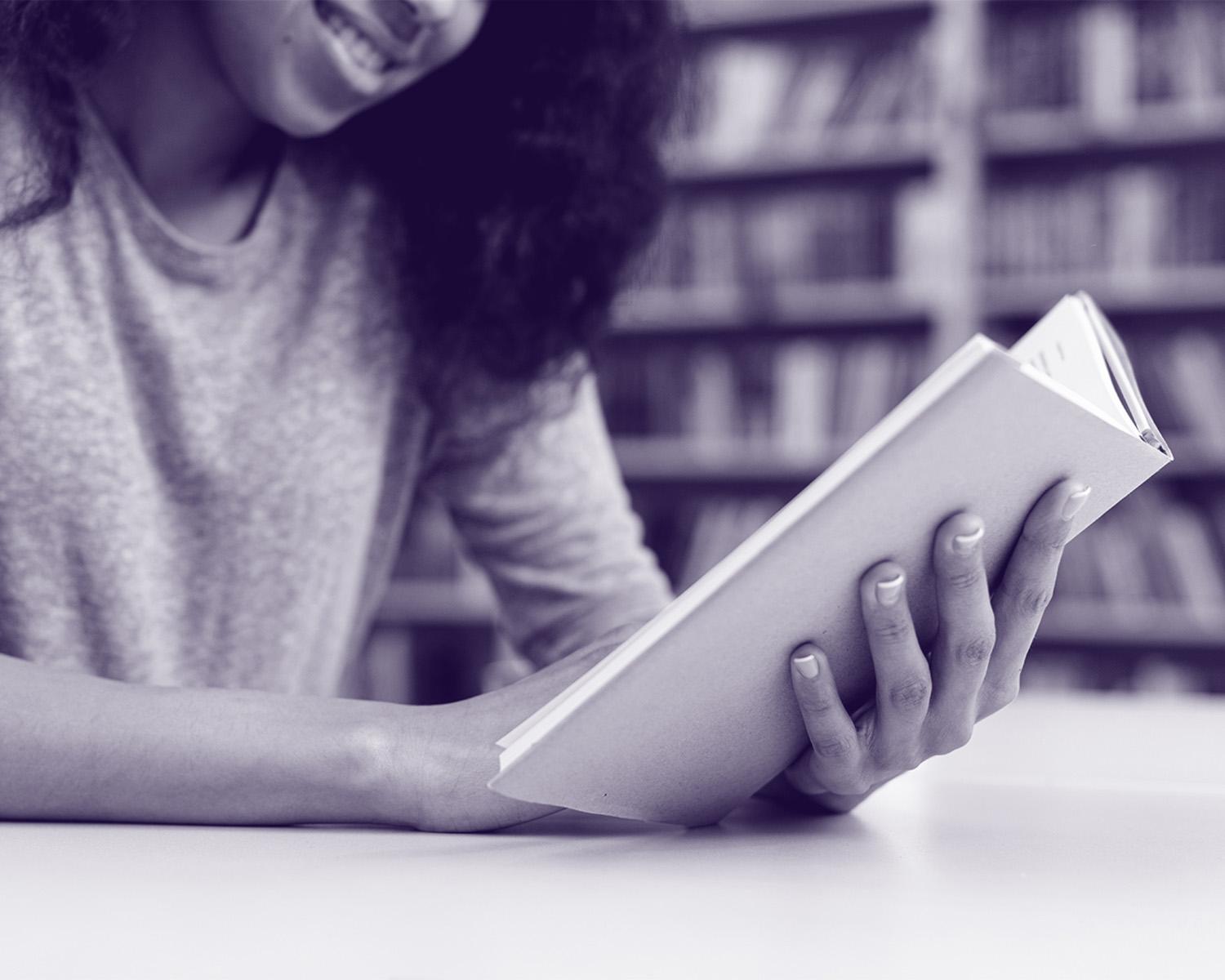 Images reveal large amounts of data, so remember: use an image instead of long texts
A Picture Is Worth a Thousand Words
Structure
Setup
Confrontation
Resolution
Despite being red, Mars is a cold place
It’s a gas giant and the biggest planet
Saturn is a gas giant and has rings
Location
You can enter some relevant text here regarding this map
Awesome Words
Chapter Timeline
Despite being red, Mars is cold
1
3
2
Venus has a beautiful name
Mercury is the smallest planet
Chapter Timeline
Saturn is a gas giant and has rings
4
6
5
Earth is where we live on
Jupiter is the biggest of them all
300,000
Big numbers catch your audience’s attention
333,000.00
Earths is the Sun’s mass
24h 37m 23s
Is Jupiter’s rotation period
386,000 km
Is the distance between Earth and the Moon
Desktop Software
You can replace the image on the screen with your own work. Just delete this one, add yours and center it properly
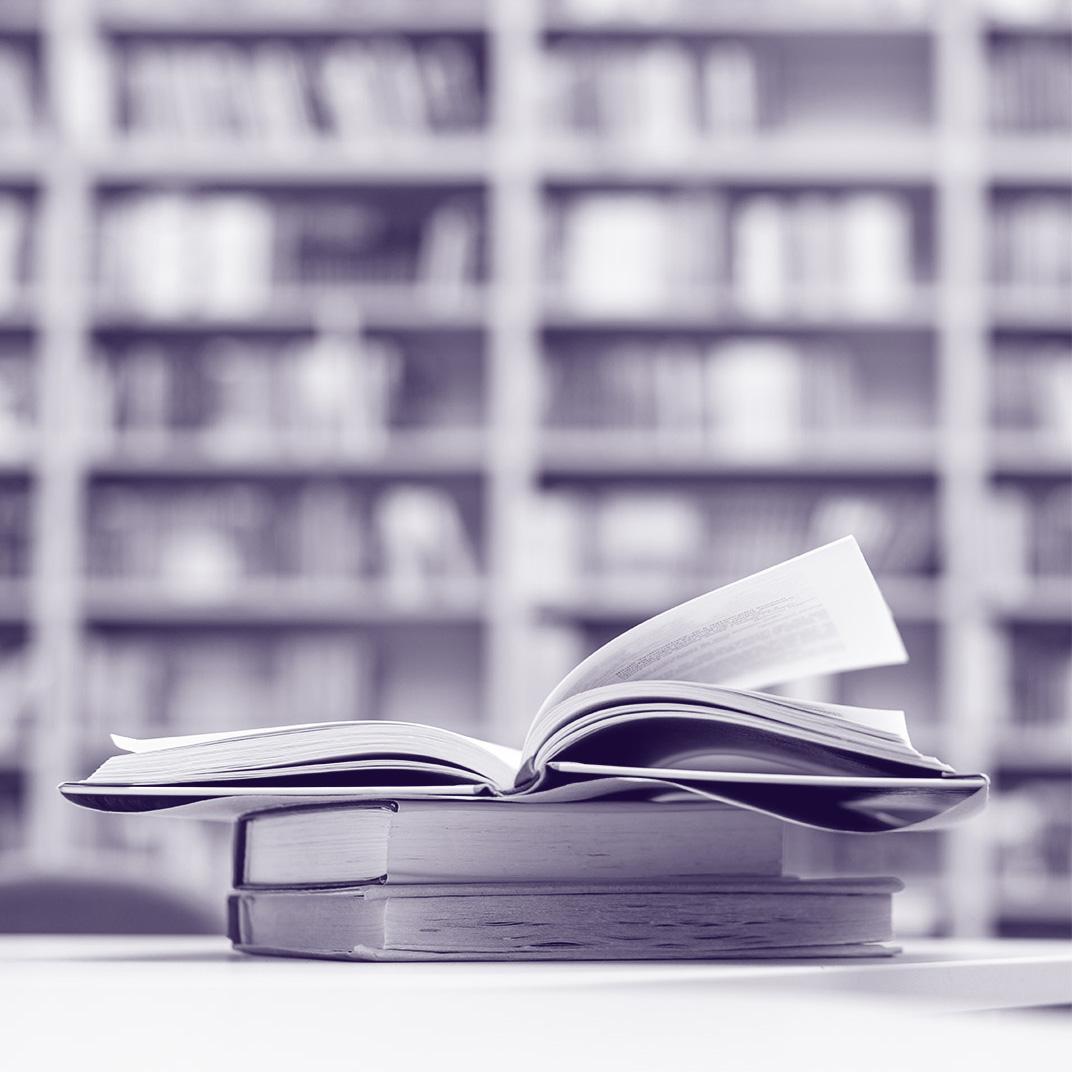 Our Mobile Web
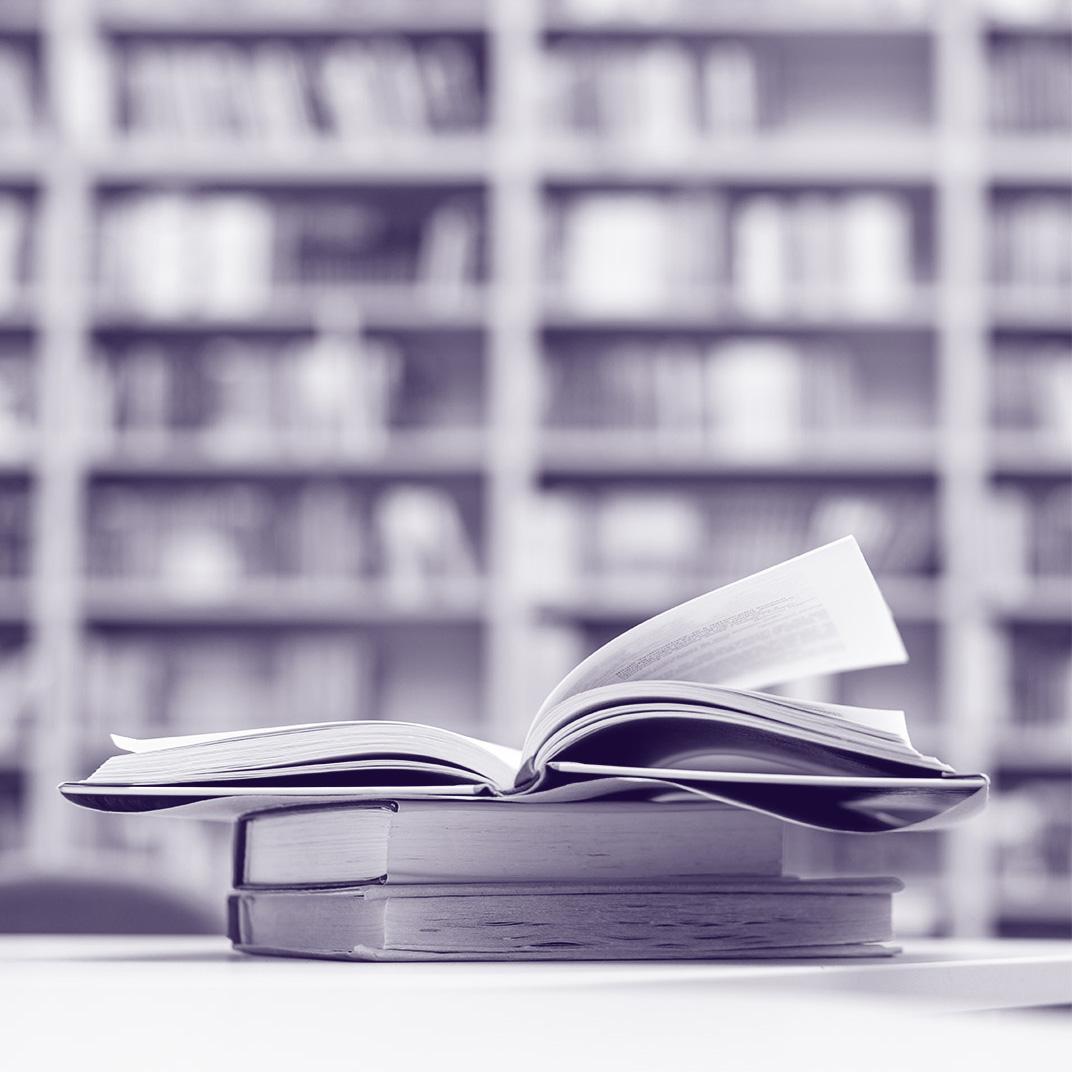 You can replace the image on the screen with your own work. Just delete this one, add yours and center it properly
This Is Our Tablet App
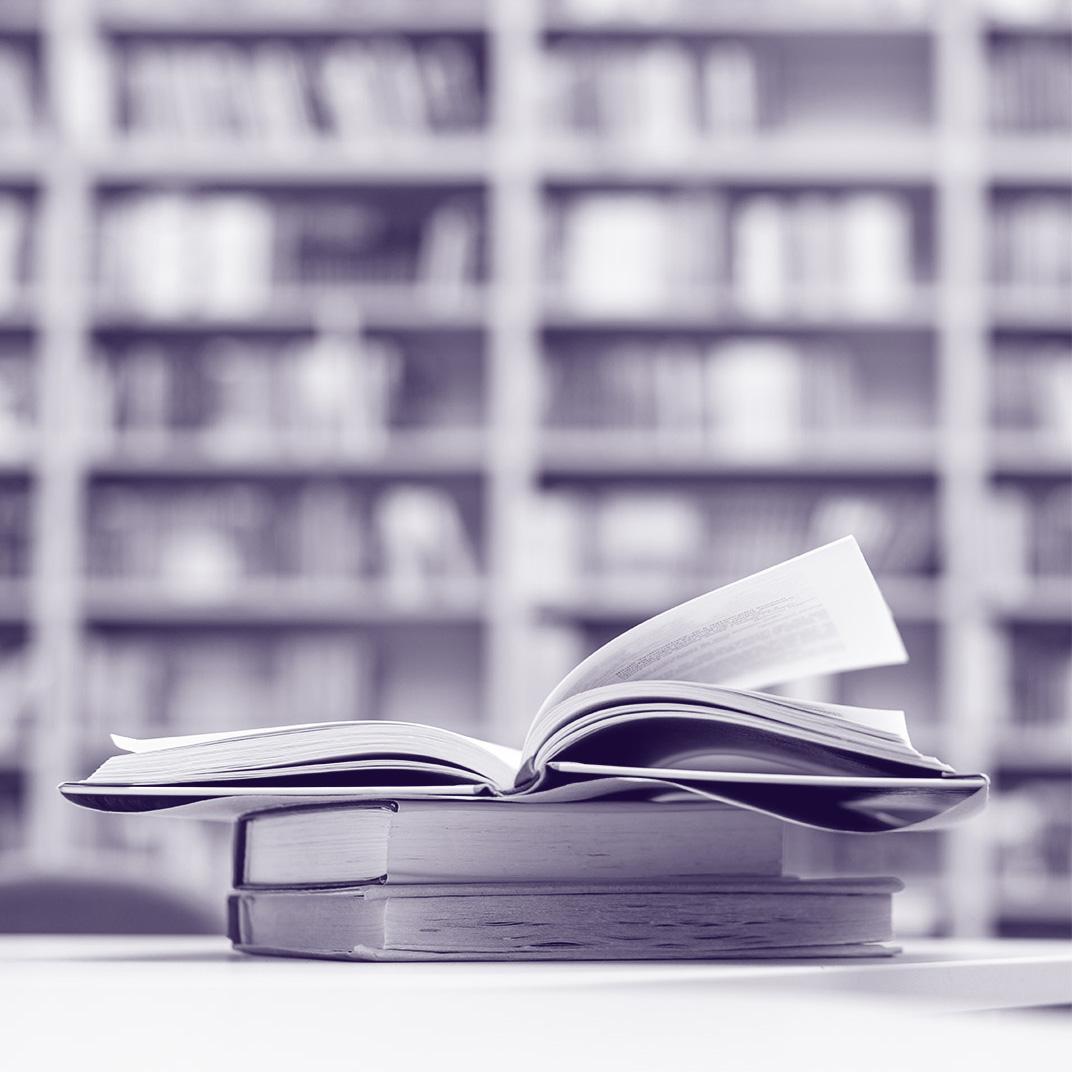 You can replace the image on the screen with your own work. Just delete this one, add yours and center it properly
Percentages
25 %
35 %
40 %
Saturn is a gas giant with rings
Venus has a beautiful name
Jupiter is the biggest planet
What about Graphs ?
To modify this graph, click on it, follow the link, change the data and paste the new graph here
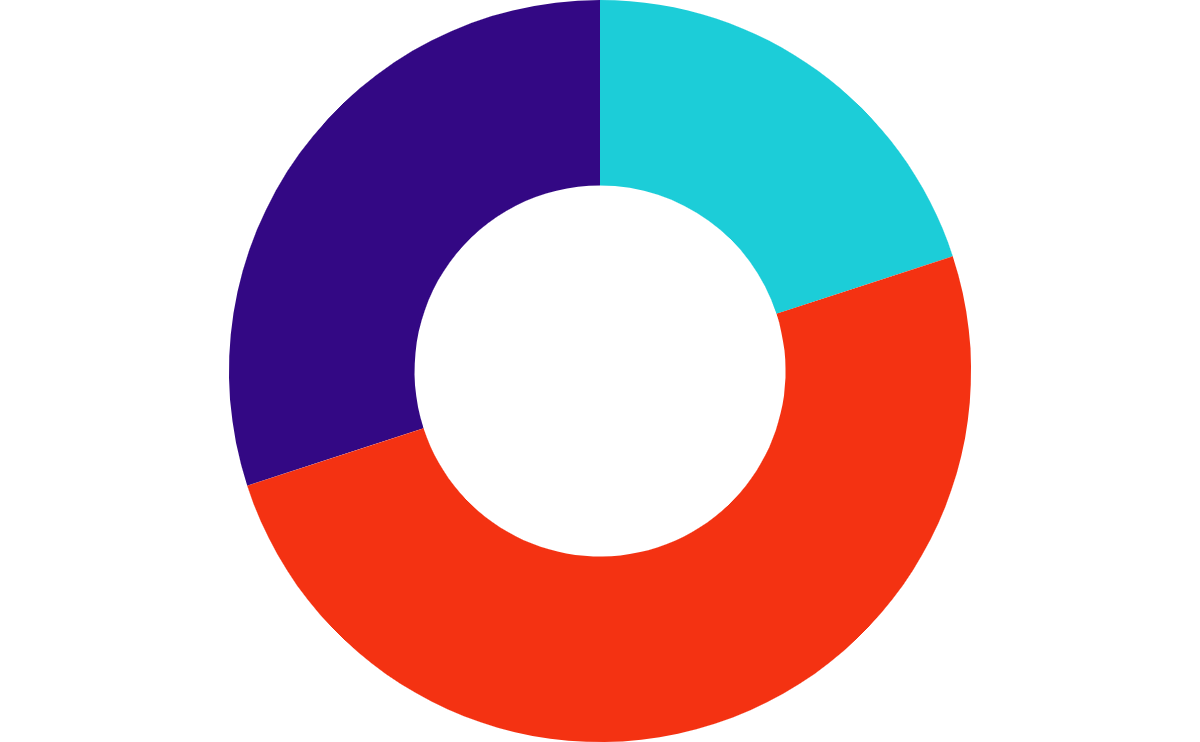 20 %
Jupiter
50 %
Venus
30 %
Mercury
Do You Prefer This Graph?
To modify this graph, click on it, follow the link, change the data and paste the new graph here
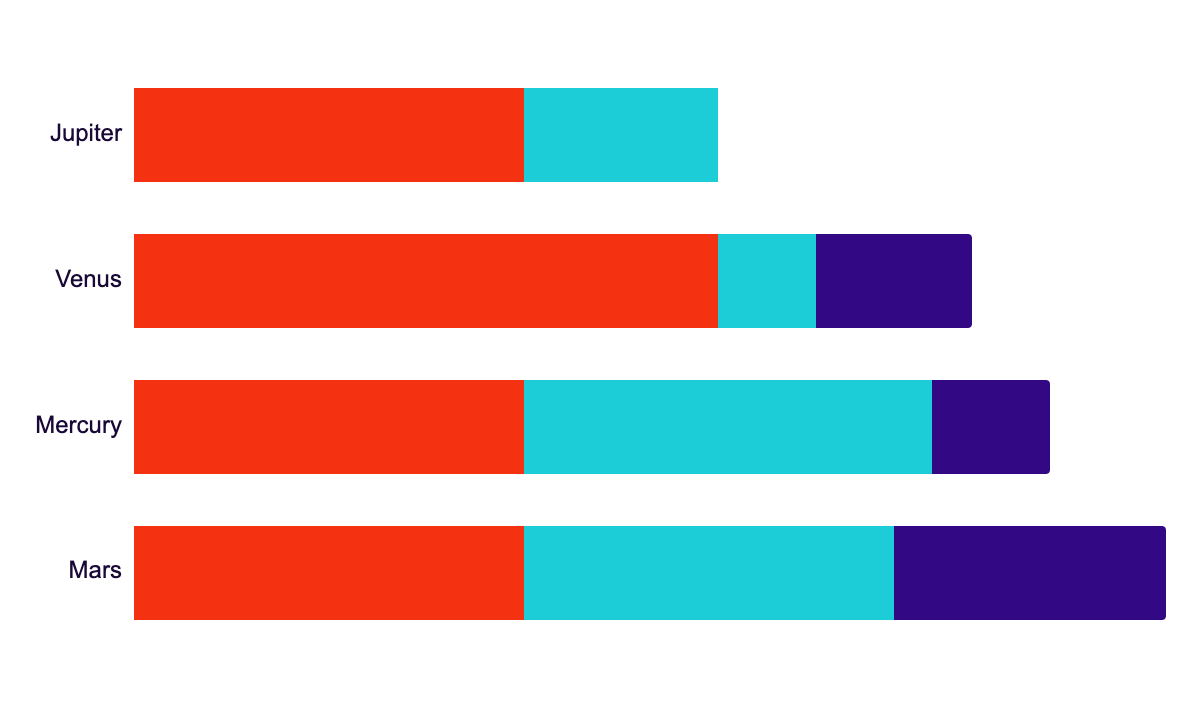 Jupiter
Venus
Mass
Mercury
Diameter
Mars
Gravity
This Is a Table
Neptune
Neptune is the farthest planet from the Sun and the fourth-largest in the Solar System
Maybe You Need to Divide the Content
Saturn
Yes, Saturn is the ringed planet. It’s a gas giant, composed mostly of hydrogen and helium
How about Four Columns?
Mars
Jupiter
Despite being red, Mars is actually a cold place
It’s the biggest planet in the Solar System
Venus
Saturn
Saturn is the ringed planet and a gas giant
Venus has a beautiful name, but it’s hot
Conclusion
Mercury is the closest planet to the Sun and the smallest one in the Solar System—it’s only a bit larger than the Moon
Our Team
Richard Roe
Jane Doe
Helena Patterson
Timmy Jimmy
John Doe
Cole McKane
Bibliography
Write here your sources
Write here your sources
Write here your sources
Write here your sources
Write here your sources
Write here your sources
Write here your sources
Write here your sources
Write here your sources
Write here your sources
Thanks !
Do you have any questions?
youremail@freepik.com
+91 620 421 838
yourcompany.com
Please keep this slide for attribution
Alternative Resources
Fonts & colors used
This presentation has been made using the following fonts:
DM Serif Display
(https://fonts.google.com/specimen/DM+Serif+Display)

Montserrat
(https://fonts.google.com/specimen/Montserrat)
#190937
#f43212
#1ccdd8
#330884
Use our editable graphic resources...
You can easily resize these resources without losing quality. To change the color, just ungroup the resource and click on the object you want to change. Then, click on the paint bucket and select the color you want. Group the resource again when you’re done. You can also look for more infographics on GreatPPT.
FEBRUARY
JANUARY
MARCH
APRIL
PHASE 1
Task 1
FEBRUARY
MARCH
APRIL
MAY
JUNE
JANUARY
Task 2
PHASE 1
Task 1
Task 2
PHASE 2
Task 1
Task 2
...and our sets of editable icons
You can resize these icons without losing quality.
You can change the stroke and fill color; just select the icon and click on the paint bucket/pen.
In Google Slides, you can also use Flaticon’s extension, allowing you to customize and add even more icons.
Educational Icons
Medical Icons
Business Icons
Teamwork Icons
Help & Support Icons
Avatar Icons
Creative Process Icons
Performing Arts Icons
Nature Icons
SEO & Marketing Icons
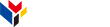 www.greatppt.com
Free Templates and Themes
Create beautiful presentations in minutes